Figure 6.  Dynamic evolution of the neuronal and glial voltage slopes during the passage from slow oscillation to SW ...
Cereb Cortex, Volume 12, Issue 10, October 2002, Pages 1101–1113, https://doi.org/10.1093/cercor/12.10.1101
The content of this slide may be subject to copyright: please see the slide notes for details.
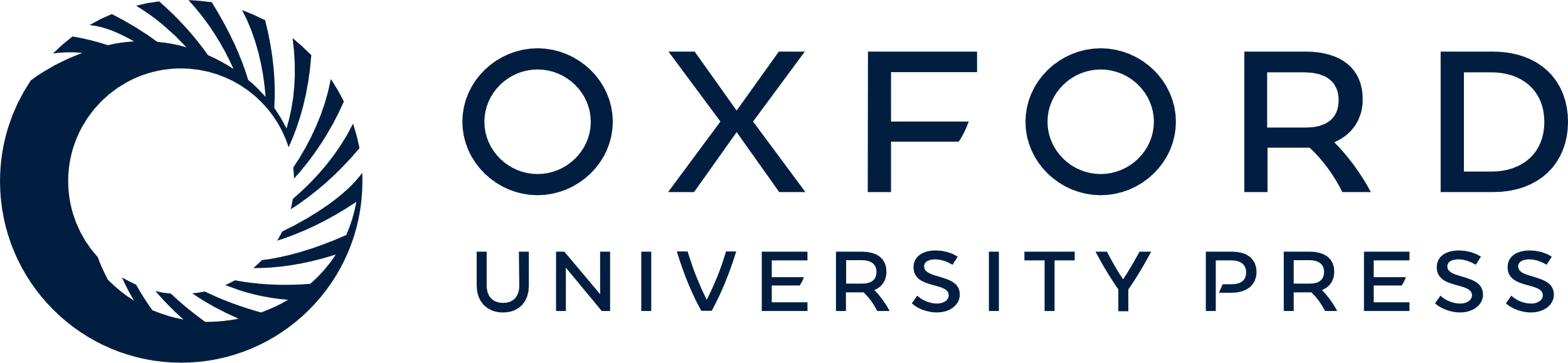 [Speaker Notes: Figure 6.  Dynamic evolution of the neuronal and glial voltage slopes during the passage from slow oscillation to SW seizures. Neuron–glia pair during five cycles of slow oscillation switching to paroxysmal discharges, and the associated slope values of the neuronal onset depolarization (triangles), glial onset (dots) and glial offset (open circles).


Unless provided in the caption above, the following copyright applies to the content of this slide: © Oxford University Press]